Νεώτερη και Σύγχρονη Ιστορία του Βιβλίου
Μάθημα 8ο
Β΄ Παγκόσμιος Πόλεμος
2
Κατάσχεση εκδοτικών οίκων εβραϊκής ιδιοκτησίας (aryanisation)
Calmann-Lévy, Ferenczi 
Λογοκρισία και προπαγάνδα (Propaganda Abteilung)
1942, Vercors, Le silence de la mer, Les Editions de Minuit
1943-1944, Le Téméraire: Journal pour la jeunesse: 100-150.000 αντ.
Εκκαθαρίσεις μετά την Απελευθέρωση
Robert Brasillach, Robert Denoël, Bernard Grasset
Β΄ Παγκόσμιος Πόλεμος
3
1943-1946, ειδικές εκδόσεις από Βρετ. και Αμερ. Υπηρεσίες Προπαγάνδας για διανομή σε κατεχόμενη Ευρώπη (Army Services Editions, ASE)
Δωρεάν χαρτόδετα βιβλία για στρατιώτες κατά τη διάρκεια του πολέμου
Χωρίς εξώφυλλο, σε σχήμα που να χωράει σε τσέπη στολής
Εξοικείωση με μικρό σχήμα και χάρτινο δέσιμο
Β΄ Παγκόσμιος Πόλεμος
4
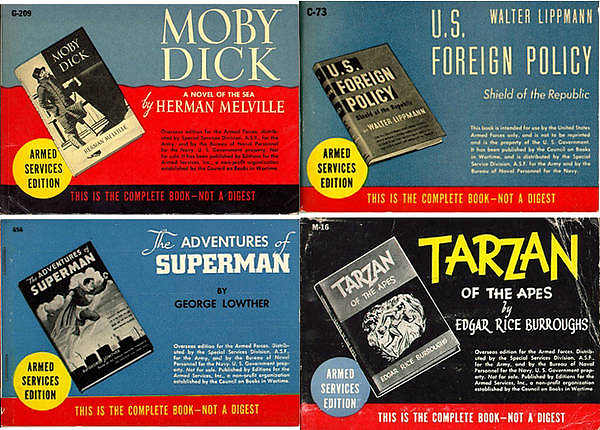 5
Πληθώρα νέων εκδόσεων & αναθεωρήσεων εθνικής ιστορίας 
Νέα σχολικά εγχειρίδια
Αγγλικά γίνονται lingua franca στην Ευρώπη
Αυξημένο ενδιαφέρον για αγγλική και αμερικανική κουλτούρα
Ανταπόκριση εκδοτών (Tauschnitz, Albatross Books, Star Editions, etc.)
Μετά τον Β΄ Π.Π.
6
Βρετανοί εκδότες οργανώνουν δίκτυο αντιπροσώπων σε ηπειρωτική Ευρώπη
Πολλαπλασιασμός μεταφράσεων από τα αγγλικά
Ξεχωρίζουν μελλοντικοί κολοσσοί
Hachette (ιδρ. 1826), Bertelsmann (1835), Wolters Kluwer (1836), Springer (1842), Reed Elsevier (Elsevier, 1880; Reed, 1894)
Ίδρυση θυγατρικών σε ΗΠΑ
Μετά τον Β΄ Π.Π.
7
Τέλος πολέμου = εκπληκτική αύξηση φιλαναγνωσίας και εκδοτικής παραγωγής
1944, GI Bill = οικονομική βοήθεια σε βετεράνους πολέμου για να σπουδάσουν στα κολλέγια
1940-1950, αύξηση εγγραφών κατά 78%
Ανταγωνισμός Ψυχρού Πολέμου & εκτόξευση Σπούτνικ (1957) οδηγούν σε αυξημένα κονδύλια για σχολικές βιβλιοθήκες, καινοτομία σε έρευνα και εργαστήρια
Επίδραση Β΄ Π.Π. σε ΗΠΑ
8
Επίδραση Β΄ Π.Π. σε ΗΠΑ
Επιστροφή βετεράνων  αύξηση γεννήσεων (“baby boom”)
Ανάγκη για πολύ περισσότερα εγχειρίδια
Μεγάλη άνοδος παιδικού και σχολικού βιβλίου
Golden Books (1942)
Δημιουργία πανεπιστημιακών εκδοτικών οίκων
1929, 20 παν/μιακοί οίκοι
1949, 44 παν/μιακοί οίκοι
Άνοδος παγκόσμιας ζήτησης για αμερικανικό βιβλίο, αύξηση εξαγωγών
9
Από δεκαετία 1930 χαρτόδετα βιβλία περνούν σε ποιοτικούς τίτλους και υιοθετούνται από γενικούς οίκους
Εκδίδουν πρωτότυπα έργα και ανατυπώσεις
Πώληση και εκτός βιβλιοπωλείων, εξαιρετικά εκτεταμένα και αποδοτικά δίκτυα πώλησης
Πολύ χαμηλή τιμή  πολύ υψηλά τιράζ για απόσβεση (ελάχιστο αρχικό τιράζ τα 150.000 αντ.)
ΗΠΑ = τιράζ 3 ή 4 φορές μεγαλύτερα από βρετανικά (750-1000 αντίτυπα), τιμές χαμηλότερες κατά 1/3 ή ¼
Έκδοση ανθεκτικότερων paperbacks για φοιτητική χρήση (π.χ. Pelican)
Paperbacks
10
1950s
Απογείωση εκδοτικής δραστηριότητας με αποκατάσταση προμήθειας χαρτιού
Γενίκευση και σε Ευρώπη του βιβλίου τσέπης μαζικής παραγωγής
1949, Βέλγιο: Bibliothèque Marabout
1950, Γερμανία: Rowohlt Rotations-Romane (Ro-Ro-Ro). Άδεια κυκλοφορίας σε όλες τις κατεχόμενες ζώνες της Γερμανίας
1951, Ολλανδία: Prisma pockets
1953, Γαλλία: Livre de Poche
1965, Ιταλία: Mondatori
Εκτύπωση σε μεγάλα τιράζ (άνω των 55.000 αντ.), ταυτόχρονα και από τις δύο όψεις του χαρτιού, με καινοτόμα «κολλητή» βιβλιοδεσία (τεχνική Lumbeck)
11
Συγχωνεύσεις σε διεθνείς ομίλους, οικονομίες κλίμακος
Συγκέντρωση διαφορετικών “media platforms”. Π.χ.:
Random House απορρόφησε Alfred Knopf (1960), Pantheon Books (1961). Πώλησή τους σε Radio Corporation of America (RCA, 1966)
Thomas Nelson & Sons (ιδρ. 1798) πωλήθηκε σε Thomson Multimedia (1962) και στη συνέχεια διαμελίστηκε
Longman συγχωνεύθηκε με Pearson (1968) που απορρόφησε Penguin (1970)
Μεταπώληση Penguin σε Bertelsmann (Δεκ. 2019). Καμιά από τις ‘Big Five’ των αγγλόφωνων εκδόσεων δεν ανήκει σε βρετανική εταιρεία πλέον!
1960s – 1970s
12
Γενικές τάσεις σε παγκόσμια αγορά βιβλίου
Μετακίνηση από fiction σε non-fiction (“functional books”)
Ανάπτυξη δικτύων διακίνησης πέραν των βιβλιοπωλείων
Μεγάλες βιβλιοπωλικές αλυσίδες σε εμπορικά κέντρα (Barnes & Noble, Waldenbooks)
Κυριαρχία paperbacks, μεγαλύτερο αναγνωστικό κοινό
1960s – 1970s
13
Εκδοτικές επιχειρήσεις μπαίνουν στο Χρηματιστήριο αναζητώντας πόρους ώστε να αυξήσουν κεφάλαιό τους
Ανταπόκριση από :
Εκδότες περιοδικού και ημερήσιου Τύπου, ως συγγενείς επιχειρήσεις
Κινηματογραφικές εταιρείες για την εξασφάλιση υλικού για σενάρια
Ξένους εκδότες που επιθυμούν να μπουν σε αμερικανική αγορά
“Engulf and Devour”
14
Κύμα συγχωνεύσεων μεταξύ εκδοτικών επιχειρήσεων
Σκοπός, η διαφοροποίηση του καταλόγου τους, π.χ. εξαγορά οίκων paperbacks ή σχολικών βιβλίων αντί για δημιουργία δική τους σειράς
Random House $ Ballantine
Holt, Rinehart & Winston $ Bantam, Popular Library
Doubleday $ Dell
Harper’s $ Row, Peterson
Επίσης, η αύξηση του κύκλου εργασιών
“Engulf and Devour”
15
Πωλήσεις παλαιότερων οίκων όταν ιδρυτές συνταξιοδοτούνται
Alfred & Blanche Knopf  Random House (1960)
Kurt & Helen Wolff (“Pantheon”)  Random House (1961)
New American Library  Times Mirror (1963)
Harry Abrams  Times Mirror (1966)
Συγχωνεύσεις και εξαγορές εκδοτικών οίκων
16
Εξαγορές εκδοτικών οίκων από τεχνολογικές εταιρείες για εξασφάλιση εκπαιδευτικού υλικού για multimedia = λάθος εκτίμηση αγοράς
Xerox, General Electric, etc.
Εγκατάλειψη αυτών των συνεργασιών τη δεκαετία του 1980, όταν δεν επαληθεύτηκαν προβλέψεις για αυξανόμενη χρήση Η/Υ σε εκπαίδευση
Συγχωνεύσεις και εξαγορές εκδοτικών οίκων
17
Wiley, McGraw-Hill = οικογενειακής ιδιοκτησίας
Workman Publishing (1968) = συνταγές μαγειρικής, γάτες και ημερολόγια Προσθήκη λογοτεχνίας σε κατάλογο με εξαγορά Algonquin (1989)
What to Expect When You’re Expecting (1984) = 14 εκατ. αντίτυπα
Επιβίωση ανεξάρτητων εκδοτών
18
Ten Speed Press (1970) = βιβλία για ποδηλασία
What Color is Your Parachute? (1972)
Εξειδίκευση σε μικρές αγορές (“niche markets”)
Τοπικό κοινό, μειονότητες, θρησκευτικές ομάδες
Εκδόσεις μη κερδοσκοπικών οργανισμών
Πανεπιστήμια, μουσεία, επιστημονικές εταιρείες, ερευνητικά κέντρα
Πολιτισμική επιρροή πολύ μεγαλύτερη μεγέθους τους
Επιβίωση ανεξάρτητων εκδοτών
19
Δυσκολία εξεύρεσης εκδότη για πρώτο βιβλίο συγγραφέων, ιδίως για mid-list τίτλους  (= πωλήσεις κάτω από 10.000 αντ.)
Διατήρηση ιδιαίτερης φυσιογνωμίας οίκων ακόμη και μετά τη συγχώνευση με υποχρέωση να ανταποκρίνονται σε προβλεπόμενες εισπράξεις
Κριτήριο κερδοφορίας υπερέχει λογοτεχνικής αξίας
Συνέπειες
20
Ανασφάλεια για επιβίωση επωνυμίας (imprint) καθώς κρίνεται κυρίως με οικονομικά κριτήρια (bottom line)
Αντικατάσταση προσωπικών και φιλικών σχέσεων συγγραφέα-εκδότη από επαγγελματικές σχέσεις μεταξύ λογοτεχνικού πράκτορα και Τμήματος Συμβολαίων
Συνέπειες
21
Φωτομηχανικά συστήματα (Offset) αντικαθιστούν τα μεταλλικά τυπογραφικά στοιχεία 
Διάδοση ηλεκτρονικών υπολογιστών σε όλα τα στάδια της εκδοτικής διαδικασίας
Πρώτη χρήση Η/Υ (compugraphic machines) σε λεξικά, εγκυκλοπαίδειες, καταλόγους που απαιτούν χειρισμό μεγάλων βάσεων δεδομένων και έχουν τυποποιημένο layout
Τεχνολογικές εξελίξεις1970-2000
22
Ανάπτυξη ηλεκτρονικών εργαλείων
Αρχικά για έκδοση Oxford Shakespeare και Oxford English Dictionary
SGML (Standard Generalized Mark-Up Language) από IMB σε 1960s
Miles 33 system για έκδοση Πρακτικών Κοινοβουλίου
1981, “What you see is what you get” software (WYSIWYG)
Γεωγραφική διασπορά σταδίων επεξεργασίας κειμένου, παγκοσμιοποίηση διαδικασίας
Τεχνολογικές εξελίξεις1970-2000
23
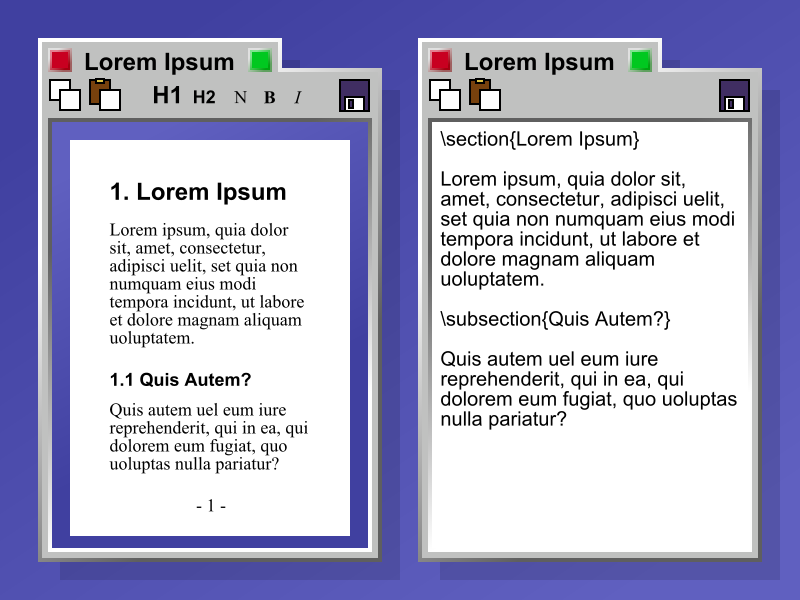 WYSIWYG
24
ΕΠΙΚΡΑΤΗΣΗ ΤΩΝ ΜΕΓΑΛΩΝ ΠΑΓΚΟΣΜΙΩΝ ΟΛΙΓΟΠΩΛΙΩΝ (Conglomeratization)
Εξέλιξη από ανεξάρτητες μικρομεσαίες ιδιωτικές επιχειρήσεις σε μεγάλους πολυεθνικούς ομίλους Μέσων Μαζικής Επικοινωνίας (TMCs = Transnational Media Conglomerates)
Συγκέντρωση αδιακρίτως ποικίλων εταιρειών σε έναν κολοσσιαίο όμιλο
Gulf & Western = γαιοκτησία σε Δομινικανή Δημοκρατία, ασφαλιστικές εταιρείες, άλογα ιπποδρομιών, αθλητικές ομάδες, κατασκευαστές εσωρούχων, Simon & Schuster, Paramount Pictures
Παγκοσμιο-ποίηση1970-2000I.ΠΑΡΑΓΩΓΟΙ
25
Τρία στάδια συγχώνευσης εκδοτικών οίκων:
1) Εξαγορά οίκων σχολικών εγχειριδίων από εταιρείες ξένες προς τον χώρο των εκδόσεων (IBM, ITT, Westinghouse, Xerox)
Σκοπός, η εξασφάλιση περιεχομένου για εκπαιδευτική αγορά
2) Εξαγορά εμπορικών εκδοτικών οίκων από μεγάλους ομίλους ΜΜΕ (RCA, CBS, Gulf & Western)
Random House αγοράζει Knopf (1960) και Pantheon (1961)
RCA αγοράζει Random House (1966) για 40 εκατ. $
Σήμερα ο Random House στεγάζει πάνω από 100 εκδοτικούς οίκους σε 13 χώρες
Κολοσσιαίοι όμιλοι επιχειρήσεων
26
3) Οριζόντια και κάθετη συγχώνευση εντός ομίλου
Ελάχιστο ποσοστό κερδών ομίλων προέρχεται από εκδόσεις
Βιβλίο αντιμετωπίζεται ως ένα εμπορεύσιμο αγαθό όπως όλα
Κρίση ταυτότητας στον κόσμο του βιβλίου
Κολοσσιαίοι όμιλοι επιχειρήσεων
27
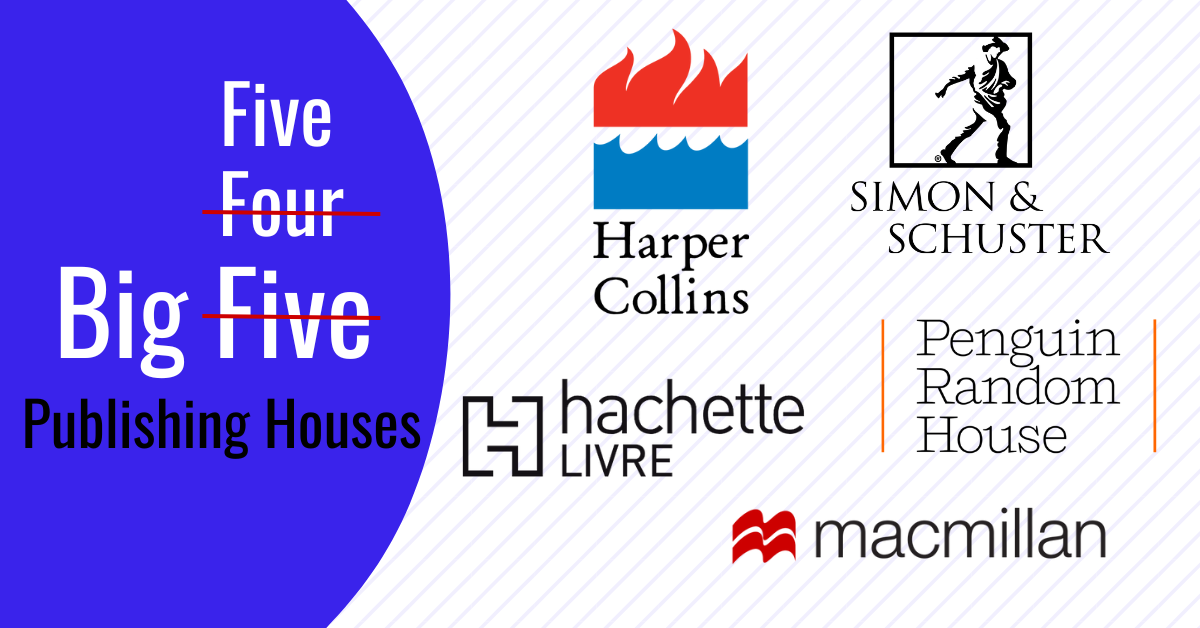 [2023]
28
Random House, USA
Crown Publishing Group (USA)
    Amphoto Books
    Back Stage Books
    Billboard Books
    Broadway
    Broadway Business
    Clarkson Potter
    Convergent
    Crown
    Crown Business
    Crown Forum
    Doubleday Religion
    Harmony Books
    Hogarth Press
    Potter Craft
    Potter Style
    Ten Speed Press
    Three Rivers Press
    Tricycle Press
    Shaye Areheart Books
    WaterBrook Multnomah
    Watson-Guptill
Knopf Doubleday Publishing Group
    Alfred A. Knopf
    Anchor Books
    Doubleday
    Everyman's Library
    Nan A. Talese
    Pantheon Books
    Schocken Books
    Vintage
Random House Publishing Group
    Ballantine Books
    Bantam
    Delacorte
    Del Rey
    Del Rey / Lucas Books
    Dell
    The Dial Press
    The Modern Library
    One World
    Presido Press
    Random House Trade Group
    Random House Trade 
Paperbacks
    Spectra
    Spiegel & Grau
    Villard Books
Random House Children's Books
    Random House Children's    Books (Kids@Random)
    Beginner Books
    David Fickling Books
    Nickelodeon Books 
    Delacorte Press
    Golden Books
    Prima Games
    Step Into Reading
    Schwartz & Wade
    Stepping Stone Books
    Sylvan Learning
    Wendy Lamb Books
Random House Value Publishing 
    Children's Classics
    Crescent Books
    Derrydale
    Gramercy Books
    Testament Books
    Wings Books
29
Random House International

Cornerstone Publishing
    Arrow
    Century
    William Heinemann
    Hutchinson
    Preface
    Random House Books
    Random House Business Books
    Random House Audio
    Tanoshimi Manga
    Windmill
Verlagsgruppe Random House
Ebury Publishing
    BBC Books
    Ebury Press
    Vermilion
    Rider
    Time Out Books
    Virgin Books
Penguin Random House Grupo Editorial
The Knopf Random Canada Publishing Group
Random House Australia

Random House India

Random House New Zealand

Random House Struik (South Africa)
Random House Children's Publishers UK
    Bantam
    Jonathan Cape
    Corgi
    David Fickling Books
    Doubleday
    Eden Project
    Red Fox
    Hutchinson
    Tamarind
    The Bodley Head
Vintage Publishing
    Chatto & Windus
    Harvill Secker
    Jonathan Cape
    Pimlico
    Square Peg
    The Bodley Head
    Vintage Classics
    Yellow Jersey
30
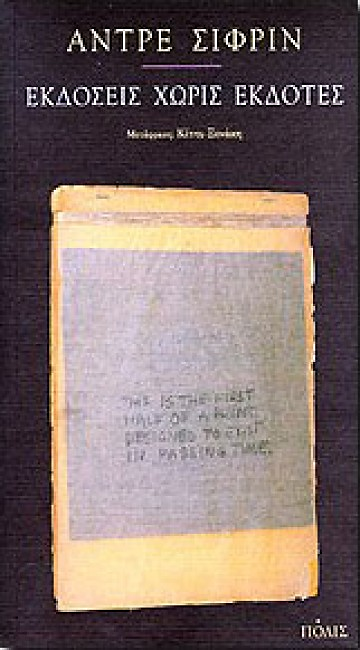 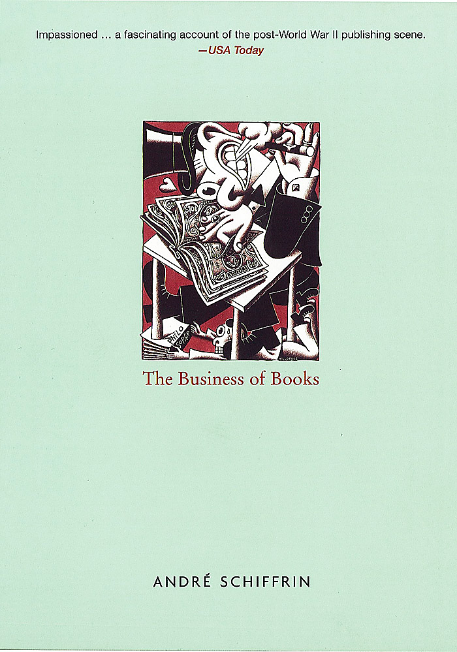 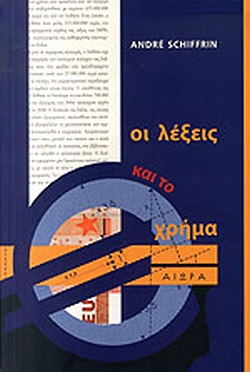 Ιδρ. 1992
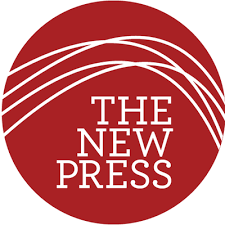 https://thenewpress.com/
31
Πρωτόγνωρη αύξηση τίτλων
ΗΠΑ, 1960-1989: αύξηση 256 % 
Έλεγχος αγοράς περνά σε λίγες εταιρείες που μπορούν να αντιμετωπίσουν υψηλό κόστος τοποθέτησης των βιβλίων τους σε αλυσίδες βιβλιοπωλείων
Εμφάνιση «επωνύμων» (brand) συγγραφέων που διεκδικούν υψηλές προκαταβολές και δραστήρια προώθηση πωλήσεων
Κυριαρχία αγγλόφωνων έργων
UNESCO,2004: 50% μεταφράσεων παγκοσμίως γίνεται από τα αγγλικά ενώ μόνο 6% μεταφράσεων γίνεται στα αγγλικά
Παγκοσμιο-ποίηση1970-2000II. ΠΕΡΙΕΧΟΜΕΝΟ(Content)
32
Χρήση νέων τεχνολογιών για τη μέγιστη αξιοποίηση δυνατοτήτων τους
Υπέρβαση παραδοσιακών ορίων μεταξύ ΜΜΕ (τηλέφωνο, τηλεόραση, υπολογιστές)
Εξαγορά Time Warner από America Online (2000)
Vivendi International [1998, Compagnie Générale des Eaux και Havas] συγχωνεύεται με Seagram [ιδιοκτήτρια, μεταξύ άλλων, των Universal Music Group και Universal Studios, 23η πολυεθνική παγκοσμίως] και Canal+ και μετονομάζεται σε Vivendi Universal (2000) 
Οκτ. 2023, πώληση Simon & Schuster (ιδρ. 1924, ιδιοκτησίας Gulf+Western / Paramount), σε εταιρεία επενδύσεων KKR αντί $1.62 δις (μετρητά)
Παγκοσμιο-ποίηση1970-2000IIΙ. ΣΥΓΚΛΙΣΗ(Convergence)
33
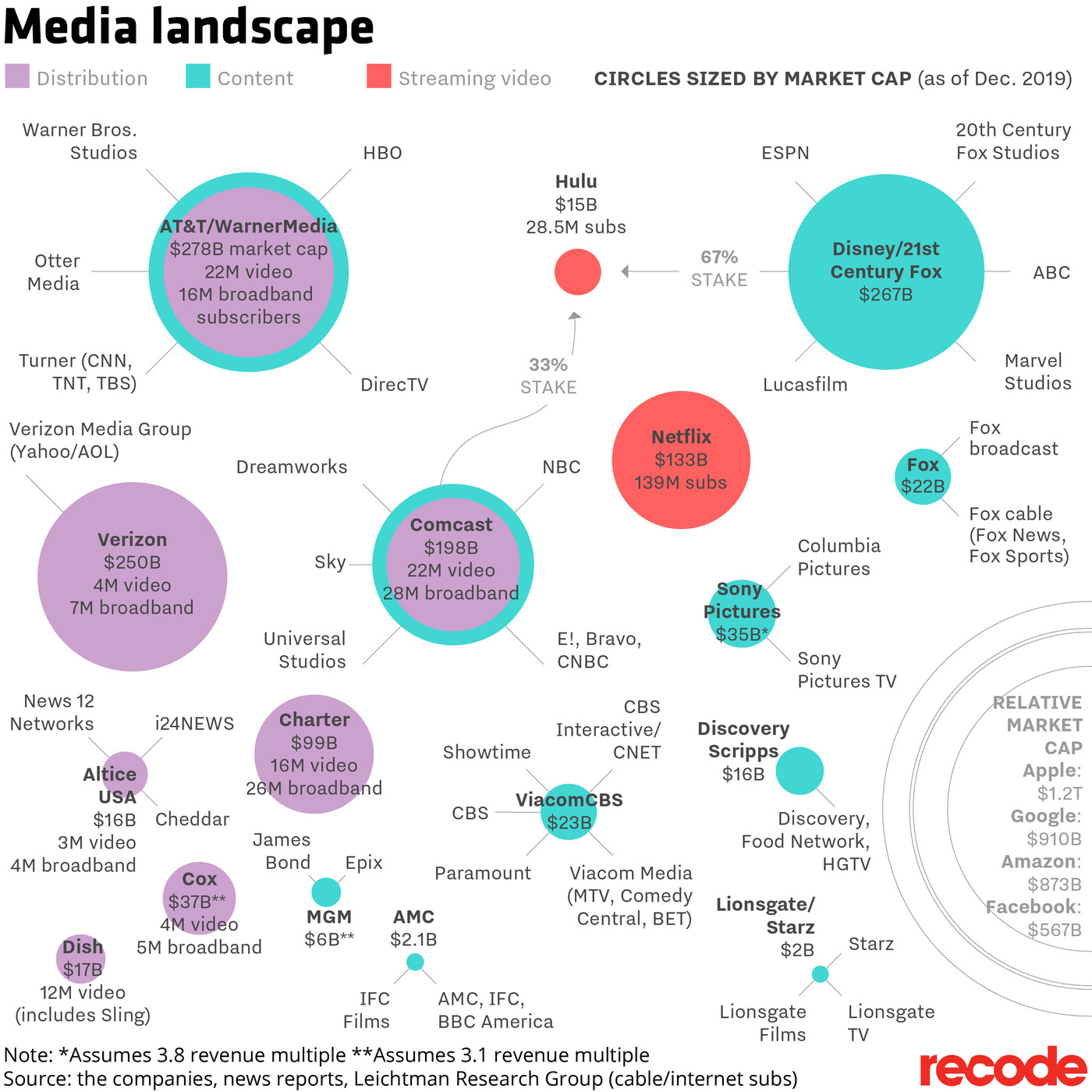 34
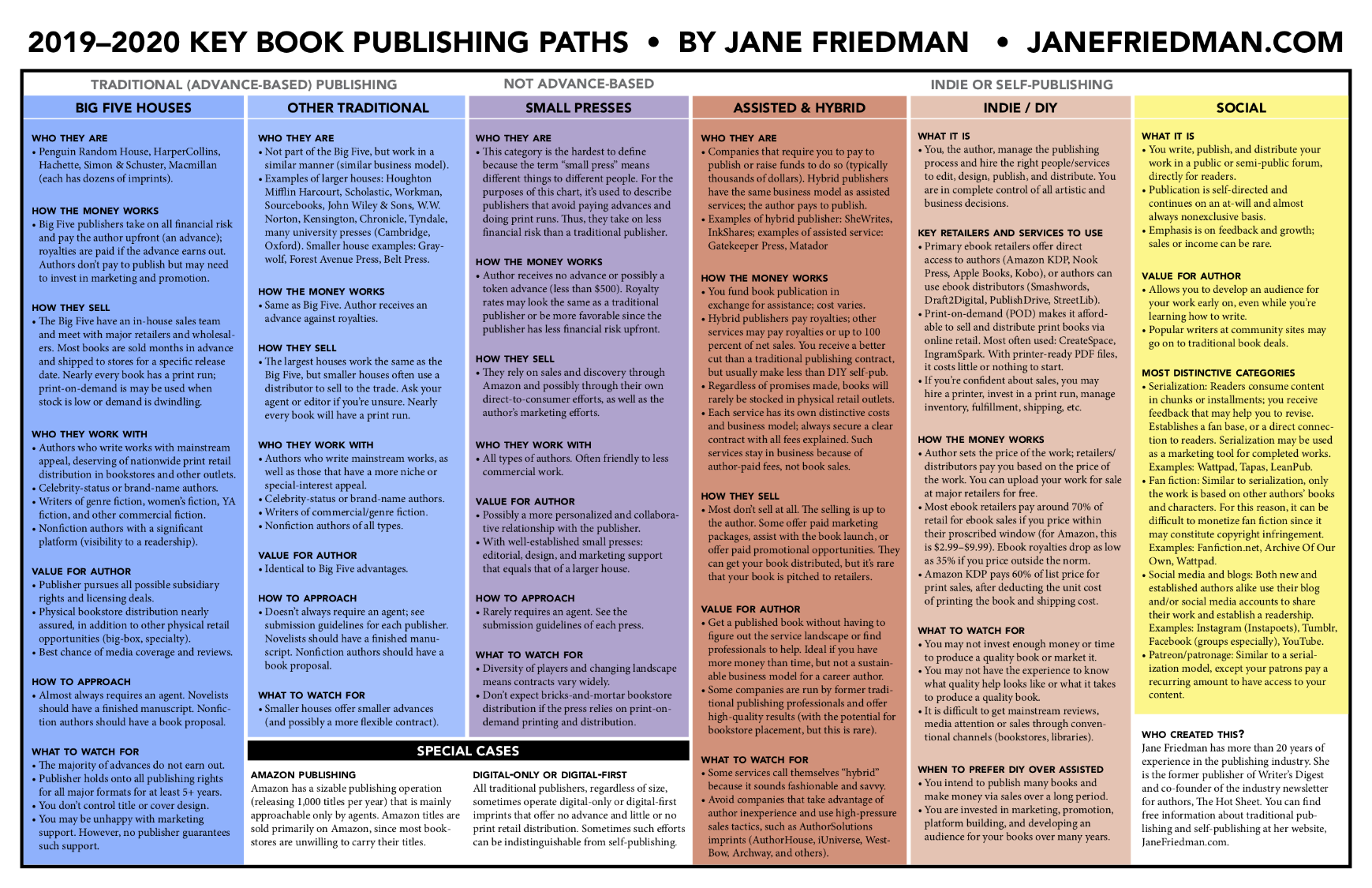 35
Δραματική αλλαγή τοπίου σε διακίνηση βιβλίου σε ΗΠΑ & Μεγ. Βρετανία μετά δεκαετία 1960
α΄ ήμισυ 20ου αι., διακίνηση από:
Μικρά ανεξάρτητα βιβλιοπωλεία για μορφωμένο κοινό (‘carriage trade’) 
Drugstores, πολυκαταστήματα, πρακτορεία Τύπου, κλπ. για μαζικό κοινό
Δίκτυα λιανικήςRetail chains
36
1960s, εμφάνιση Malls (μετακίνηση μεσαίων στρωμάτων από το κέντρο των πόλεων προς τα προάστια, ιδιωτικό αυτοκίνητο καθιερώνεται ως βασικό μέσο μεταφοράς)
Δημιουργία υποκαταστημάτων βιβλιοπωλείων στα Malls που εξελίχθηκαν σε αλυσίδες
Waldenbooks (από 1962, 750 καταστήματα ως 1981)
B. Dalton Booksellers (από 1966, 450 καταστήματα ως 1980)
Δίκτυα λιανικήςRetail chains
37
1980s, ανάδυση book superstores
Εντός αστικού ιστού, ανοιχτοί και ευχάριστοι χώροι με καφέ και δυνατότητα ανάγνωσης, λειτουργούν 100 ώρες/εβδ. και 7/7 μέρες
Μεγάλες εκπτώσεις σε bestsellers (30-40%)
Σημαντικές οικονομίες κλίμακος με συγκέντρωση λειτουργιών
Δίκτυα λιανικήςRetail chains
38
Barnes & Noble (ιδρ. 1873)
Αρχικά πώληση χονδρικής σε εκπαιδευτικά ιδρύματα Ανατ. ακτής
1969, εξαγορά από όμιλο Amtel μετά θάνατο εγγονού ιδρυτού 
1971, πώληση σε Leonard Riggio και επέκταση σε ΝΥ και Βοστώνη
1986, αγορά αλυσίδας B. Dalton Booksellers 
1989, αγορά Scribner’s Bookstores και Bookstop/Bookstar
Εξάπλωση σε εθνική αγορά, 723 καταστήματα το 2006
Borders (ιδρ. 1971, Midwest)
1992, εξαγορά από γίγαντα λιανικής Kmart που είχε ήδη αποκτήσει Waldenbooks (1984)
1995, συγχώνευση των δύο αλυσίδων σε Borders Group
1994: 1.102 καταστήματα W., 85 B.
Δίκτυα λιανικήςRetail chains
39
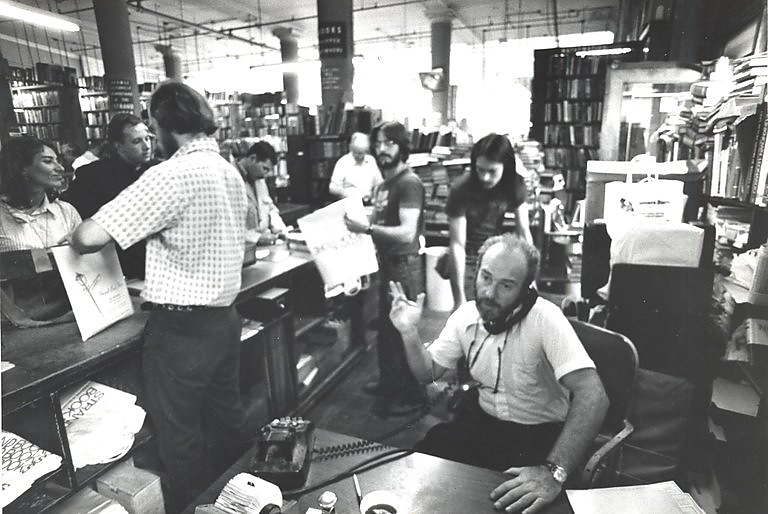 Fred Bass, στο Strand Bookstore (αρχές δεκ. 1970)
40
Ταχεία παρακμή ανεξάρτητων βιβλιοπωλείων
1958, 72 % πωλήσεων
1980, 40 % πωλήσεων
2006, 13% πωλήσεων
American Booksellers Association
1991, 5.100 μέλη
2004, 1.900 μέλη
Αλυσίδες
1993, 23% λιανικών πωλήσεων σε ΗΠΑ
1999, 50%
Σειρά δικαστικών αγώνων για αθέμιτο ανταγωνισμό κατά μεγάλων εκδοτών
Δίκτυα λιανικήςΣΥΝΕΠΕΙΕΣ
41
Βιβλία αντιμετωπίζονται σαν ένα καταναλωτικό αγαθό όπως τα άλλα
Νέος τρόπος παρουσίασης και πώλησης βιβλίων
Πάγκοι και ηλεκτρονική παρακολούθηση πωλήσεων
Μεγαλύτερο βάθος στοκ, περισσότερα εξειδικευμένα βιβλία
2000, ένταση ανταγωνισμού και άνοδος τιμών ακινήτων  πίεση για αύξηση κερδοφορίας, ταχύτερες επιστροφές τίτλων
Χρέωση εκδοτών για χώρο τοποθέτησης και προβολή βιβλίων
Έμφαση σε bestsellers
Δίκτυα λιανικήςRetail chains
42
Ανάδυση νέας αγοράς mass-market hardback
Ως δεκαετία 1960, δύο διαφορετικοί κλάδοι
Hardcover publishing
Paperback publishing
1970s, οίκοι χαρτόδετων αρχίζουν να εκδίδουν δικούς τους πρωτότυπους τίτλους με σκληρό εξώφυλλο εφαρμόζοντας τις ίδιες μεθόδους προώθησης μαζικής αγοράς
Εντυπωσιακά εξώφυλλα, ανορθόδοξα σημεία πώλησης
‘Hardcover revolution’
43
Μεγέθυνση αγοράς σκληρόδετων
1970, 500.000 αντ. = τεράστια επιτυχία
2000, 8-10 εκατ. αντίτυπα
Dan Brown, The Da Vinci Code, 2003
18 εκατ. σε σκληρό εξώφυλλο στις ΗΠΑ μέχρι 2006
Εξαγορά οίκων hardcover από paperbacks
Καθιέρωση πρακτικών μαζικών πωλήσεων σε όλη την αγορά του βιβλίου (π.χ. σχεδιασμός εξωφύλλων)
Συρρίκνωση αγοράς paperbacks
‘Hardcover revolution’
44
Εξέλιξη ανάλογη με ΗΠΑ
1997, κατάργηση Net Book Agreement (est. 1900)
Επέκταση αλυσίδων που πίεζαν για απελευθέρωση τιμών
WH Smith, Waterstone’s, Dillons, Ottakar
Μεγάλα βιβλιοπωλεία σε κεντρικά σημεία πόλεων με μεγάλο πλούτο αποθήκης σε παλαιότερους τίτλους (backlist)
Εκδίωξη ανεξάρτητων από αγορά (ανταγωνιστικές πρακτικές, κακή διαχείριση μικρών επιχειρήσεων)
Μεγάλη Βρετανία
45
1993, συγχώνευση WH Smith και Waterstone’s
1995, HMV Media Group εξαγοράζει Dillons
1998, HMV Media Group εξαγοράζει Waterstone’s
1999, εγκατάλειψη φίρμας Dillons και ενοποίηση καταστημάτων ως Waterstone’s
Μεγάλη Βρετανία
46
Τέλη 1990s, HMV θέτει σε εφαρμογή σε Waterstone’s τις ίδιες μεθόδους προώθησης όπως σε μουσική βιομηχανία
Έμφαση σε διαφημιστικές καμπάνιες
Προβολή βιτρίνας
Υψηλές πωλήσεις
Περιορισμός αποθήκης
2001, παραίτηση Tim Waterstone από προεδρία εταιρείας
1998, είσοδος αμερ. Borders Group σε βρετανική αγορά
58 καταστήματα σε 5 χρόνια
Αποχώρηση το 2007
Μεγάλη Βρετανία
47
Τέλη 1990s, με εγκατάλειψη NBA, επιθετική είσοδος σουπερμάρκετ σε αγορά βιβλίου
Tesco, Asda, Sainsbury’s
Books = non-food goods
Προσφορά βιβλίων σε εξαιρετικά χαμηλές, σχεδόν αμελητέες τιμές (‘stick-it-in-the-basket’)
Δυνατότητα επιστροφής σε εκδότη αν έμεναν απούλητα
2000 = 12% αγοράς / 2006 = 25% αγοράς
Μεγάλη Βρετανία
48
Παγκοσμιο-ποίηση1970-2000ΚΑΤΑΝΑΛΩΤΕΣ
49
Παγκόσμια αγορά
Κυριαρχία παγκόσμιων ολιγοπωλίων  
Ομογενοποίηση περιεχομένου
Παγκόσμια ηγεμονία αγγλικής γλώσσας
Οικονομική λογοκρισία
Προβληματική η διάσωση της πολυφωνίας
Παγκόσμια bestsellers
J. K. Rowling, Umberto Eco, Stephen King, etc.
Κίνδυνος “Mcdonaldization of the world book business”
Πολύ περιορισμένη πρόσβαση αναγνωστών σε ΗΠΑ και Μεγ. Βρετανία σε ξένες κουλτούρες
50
Παγκόσμια αγορά
“Transediting” = προσαρμογή κειμένων σε τοπικές αγορές, “glocalization” (π.χ. σειρά Harlequin)
«Πολιτισμικός ιμπεριαλισμός»
Jack Zipes για Harry Potter ως παγκόσμιο πρότυπο (άντρας, λευκός, μεσαίας τάξης, αγγλόφωνος)
! Διαφορετική πρόσληψη κειμένων ανάλογα με κουλτούρα υποδοχής, πρβλ. αμερικανικές τηλεοπτικές σειρές
51
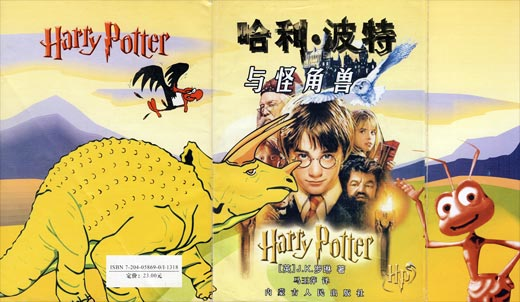 Harry Potter
Πρώτη ερμηνεία από εκδότη: επιλογή διαφορετικών εξωφύλλων ανά χώρα κυκλοφορίας, ακόμη και ανά κατηγορία κοινού (παιδικό ή ενηλίκων)
Κάθε μετάφραση, αναγκαστικά διασκευή πρωτότυπου κειμένου
Εκτενής πειρατεία σειράς
Κίνα, κυκλοφορία 11 πλαστών τόμων Harry Potter
Τσεχία, παράνομη μετάφραση 5ου βιβλίου σειράς από μαθητές fans
52
Πωλήσεις (με επιφύλαξη!), σύστημα EPOS (Electronic Point of Sale)
Ερωτηματολόγια
Απαντήσεις σε customers reviews 
! Ειδικό δείγμα αναγνωστών = χρήστες Η/Υ και πιστωτικών καρτών
Ανωνυμία δείγματος
Δημιουργία fan communities (Harry Potter, Lord of the Rings, Discworld)
Δανεισμός από βιβλιοθήκες
Μελέτη φιλαναγνωσίας
53
Τεχνολογική μεταμόρφωση αισθητή από μέσα δεκαετίας 1980
Πρώτη ανατροπή σε φωτογραφία και μουσική βιομηχανία
Ραγδαία ανάπτυξη Internet από μέσα δεκαετίας 1990
Τέλη δεκαετίας 1990 = εκδότες επενδύουν εκατομμύρια σε projects ψηφιακών εκδόσεων, ανταγωνισμός για τεχνολογική πρωτοπορία
Ίδρυση νέων εταιρειών για ψηφιοποίηση περιεχομένου βιβλίου και διάθεσή του σε διάφορες μορφές
Η Ψηφιακή Επανάσταση στο προϊόν
54
Ισχυρή πεποίθηση για επικράτηση ψηφιακού βιβλίου
Μεγάλη επιτυχία πειραματισμών με διαδικτυακή έκδοση
Stephen King, Riding the Bullet, 66 σελ. (2000) αντί 2,5 $
400.000 downloads τις πρώτες 24h, 600.000 τις πρώτες 2 εβδομάδες
Αρχικές εκτιμήσεις υπερβολικά αισιόδοξες, ηλεκτρονικές πωλήσεις δεν απογειώθηκαν, υπαναχώρηση εκδοτών από 2001
Ζήτημα πνευματικών δικαιωμάτων
Η Ψηφιακή Επανάσταση στο προϊόν
55
Διαπίστωση ότι ψηφιακό βιβλίο προσφέρεται καλύτερα για ορισμένα είδη (genre fiction) και λιγότερο για άλλα (non-fiction, λογοτεχνία)
E-book προσφέρεται καλύτερα για συγκεκριμένες συνθήκες ανάγνωσης (π.χ. αεροπορικά ταξίδια) και λιγότερο για άλλες. Συμπλήρωμα έντυπου βιβλίου (όπως audio books), όχι υποκατάστατο
Ενθουσιώδεις οπαδοί της τεχνολογίας έχουν ήδη αποκτήσει συσκευή ανάγνωσης, 59% Αμερικανών αναγνωστών δεν ενδιαφέρονται
Στασιμότητα  e-book
56
Υποτίμηση πλεονεκτημάτων έντυπων βιβλίων (π.χ. για χώρες «Τρίτου κόσμου»)
Πρώιμοι αγοραστές συσκευών e-readers τις έχουν ήδη γεμίσει με αδιάβαστα βιβλία, κορεσμός αγοράς
Μετακίνηση τεχνολογίας από e-readers σε tablets έδωσε πολλές νέες δυνατότητες ψυχαγωγίας εκτός από ανάγνωση
Οι τιμές δεν έπεσαν όπως αναμενόταν, κόστος ίσο με κλασικό paperback
Στασιμότητα  e-book
57
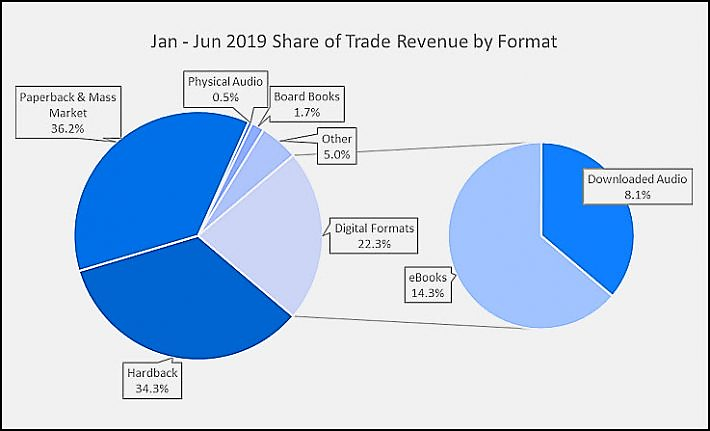 58
Αισθητική υπεροχή αντικειμένου, έργο τέχνης
Ιδιαίτερα φιλικό στον χρήστη, χαρτί πιο ξεκούραστο από οθόνη, άμεση δυνατότητα ξεφυλλίσματος
Δεν χρειάζεται μπαταρίες, δεν «κολλάει», δεν σπάει αν πέσει κάτω
Κοινωνική χρήση: δανείζεται, συλλέγεται, επιδεικνύεται
Επιχειρήματα υπέρ έντυπου βιβλίου
59
Προσωπικό αντικείμενο με συναισθηματική αξία, δείκτης για προσωπικότητα κατόχου του
Περιεχόμενο άρρηκτα συνδεδεμένο με μορφή
Ριζικές διαφορές εμπειρίας ανάγνωσης με μουσική παραγωγή
Εκδοτικός κλάδος σε αναμονή
Ψηφιακό βιβλίο = δικαίωμα χρήσης, όχι κατοχή αντικειμένου
Ο Τζίμης Πανούσης για το βιβλίο
Επιχειρήματα υπέρ έντυπου βιβλίου
60
Αμεσότητα πρόσβασης
Δυνατότητα ενημέρωσης/διόρθωσης κειμένων
Πρόσβαση σε μεγάλες ποσότητες δεδομένων
Εύκολη και γρήγορη αναζήτηση κειμένου
Ευκολία μεταφοράς
Διακειμενικότητα
Ενθάρρυνση αυτοέκδοσης
Πολυμέσα, συνδυασμός κειμένου με ήχο, εικόνα και βίντεο
Πλεονεκτήματα ψηφιακού βιβλίου
61
Ψηφιοποίηση όλων των λειτουργικών συστημάτων και διαδικασιών στην εκδοτική βιομηχανία, γενίκευση της χρήσης Η/Υ, από συγγραφή κειμένου μέχρι διαχείριση πωλήσεων στα βιβλιοπωλεία
Εμφάνιση νέων υπηρεσιών
Short-Run Digital Printing (SRDP) = εκτύπωση περιορισμένων αντιτύπων, εξασφάλιση διαθεσιμότητας βιβλίων
Print on Demand (POD) = βιβλίο πρώτα πωλείται και μετά τυπώνεται, «εικονική αποθήκη»
Η Ψηφιακή Επανάσταση στην παραγωγική διαδικασία1.
62
Μεγάλος αντίκτυπος σε πωλήσεις και marketing
Amazon: σχετική αποδέσμευση καταναλωτή από επιλογές βιβλιοπώλη
Δυνατή η ακριβής παρακολούθηση των πωλήσεων και δημοσιοποίησή τους
Δυνατότητα διαδικτυακής προεπισκόπησης δείγματος βιβλίου πριν το αγοράσεις
Η Ψηφιακή Επανάσταση στην παραγωγική διαδικασία2.
63
Ψηφιακό βιβλίο = διάσταση μεταξύ περιεχομένου και μορφής
Δυνητικά, κατάργηση ενδιάμεσων αλυσίδας βιβλίου μεταξύ εκδότη και αναγνώστη καθώς και κόστους παραγωγής, αποθήκευσης και αποστολής
Μειονεκτήματα e-book
Πρώτες συσκευές ακριβές και δύσχρηστες
Κείμενα σε μορφές ασύμβατες μεταξύ τους ανάλογα με εκδότη
Ζήτημα πνευματικών δικαιωμάτων (απουσία σχετικής πρόβλεψης σε παλαιότερα συμβόλαια) και embedded rights
Τιμές συγκρίσιμες με έντυπων βιβλίων
Η Ψηφιακή Επανάσταση στην παραγωγική διαδικασία3.
64
Πλήρης μεταμόρφωση αγοράς επιστημονικών και ακαδημαϊκών δημοσιεύσεων, προσφορά πακέτων περιοδικών (Elsevier, Springer, etc.)
Πρόβλημα αρχειοθέτησης και πρόσβαση σε παλαιά τεύχη μετά τη λήξη της συνδρομής (‘αέναη πρόσβαση’, perpetual access). Βιβλιοθήκες;
Κυριαρχία ψηφιακής τεχνολογίας σε reference publishing, δυνατότητα άμεσης ενημέρωσης πληροφορίας
Η Ψηφιακή Επανάσταση στην παραγωγική διαδικασία4.
65
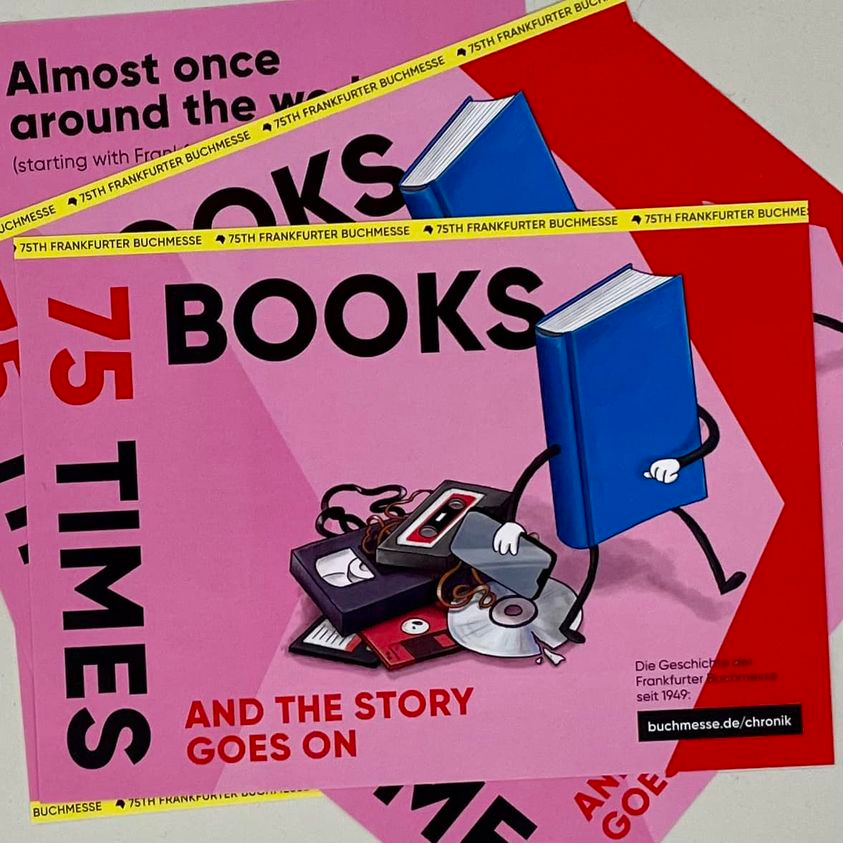 75η Έκθεση Φρανκφούρτης

Οκτώβριος 2023
66